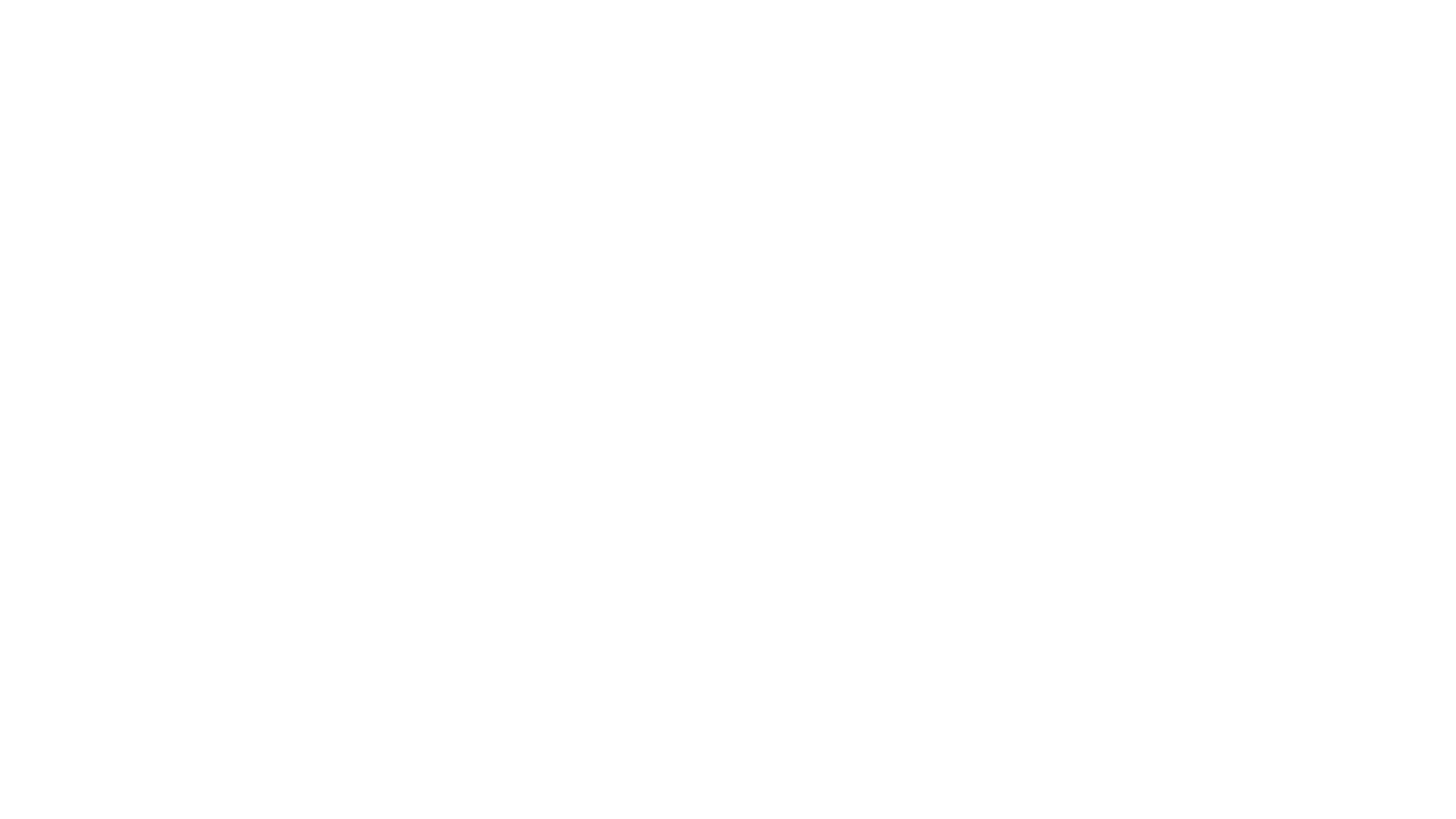 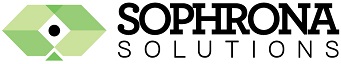 Referral Portal Onboarding
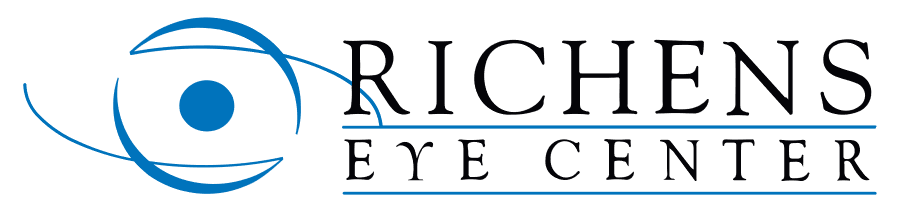 Training for Referring Practices and Providers
Portal Overview
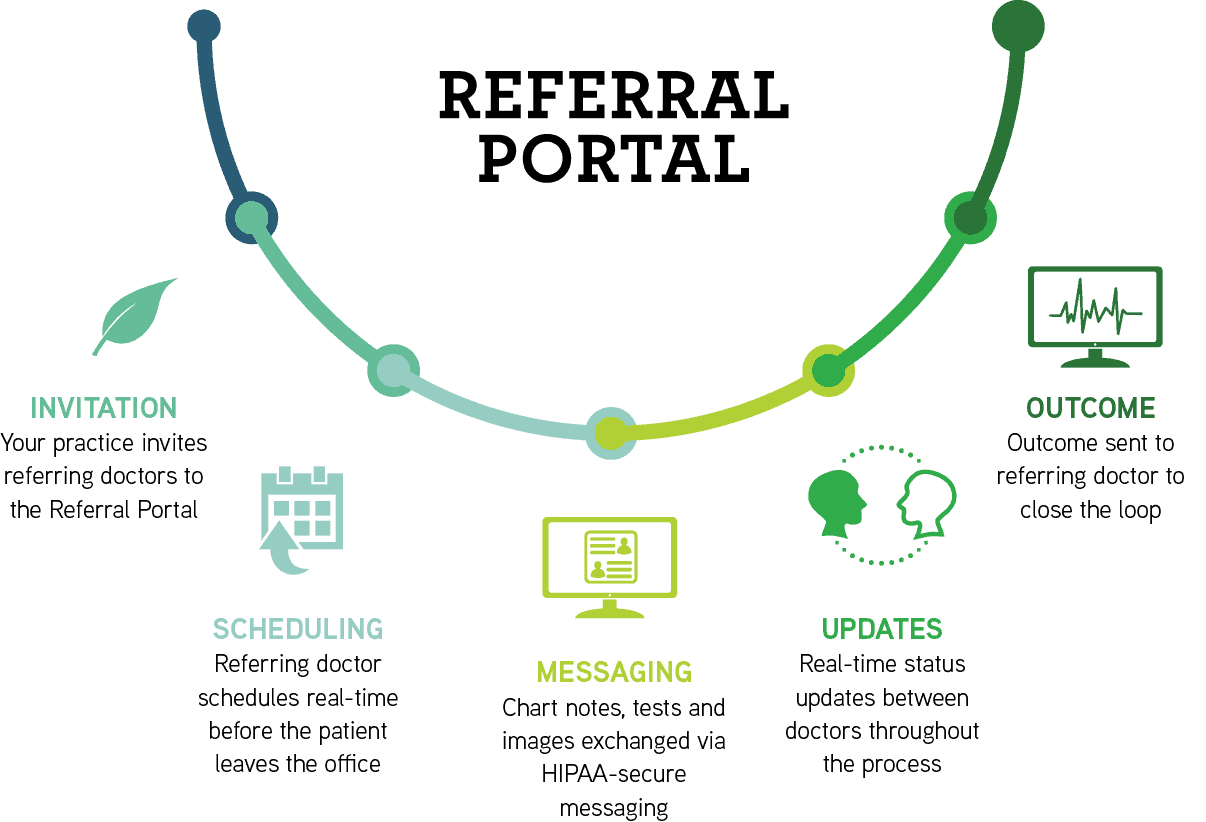 Benefits of The Referral Portal
Fast and Simple Referring
Improved Communication             Between Our Practice and Yours
Enriched Patient Experiences             by Enhancing Coordination of Care
Invitation Sent by Email
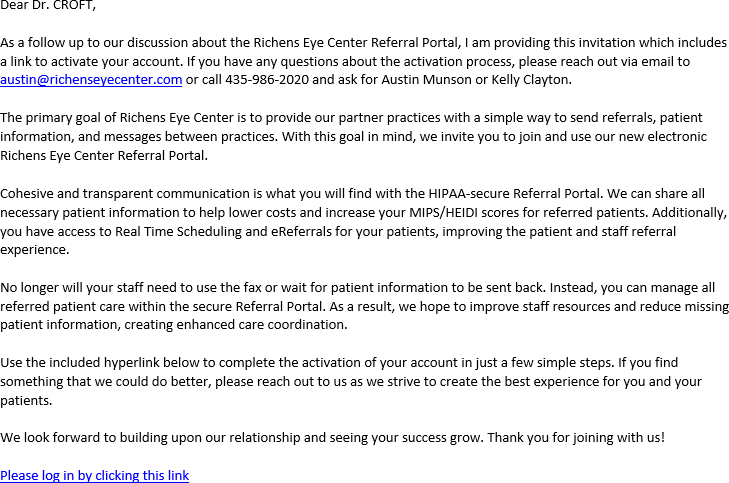 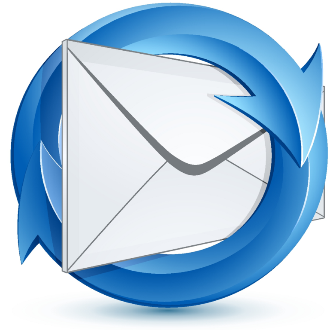 Activation Code Sent Via Text
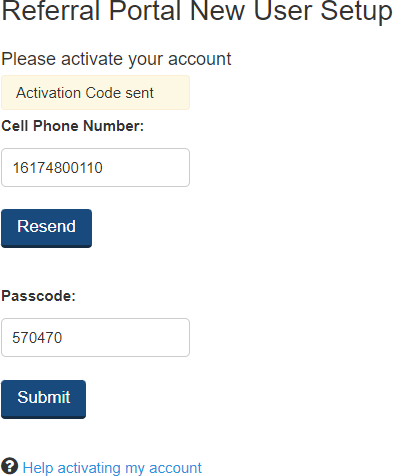 Step 1:  
Enter your cell phone number and hit send.
The activation code is sent almost immediately!

Step 2: 
Enter the activation number and you will be taken to the Activate Your Account landing page.
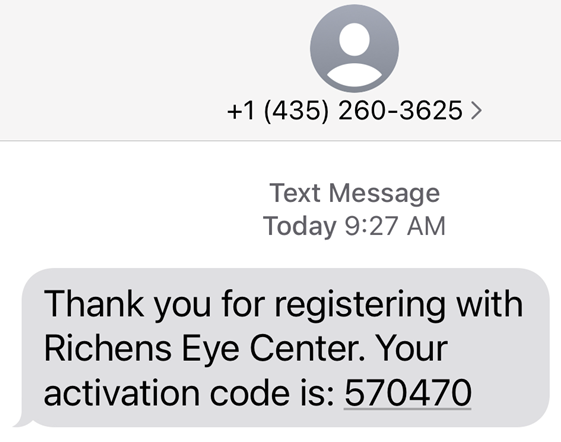 Activate Your Account
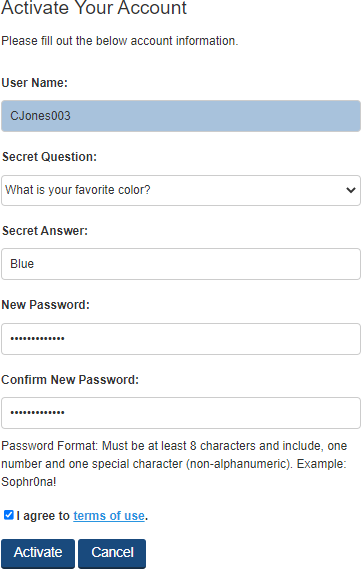 The username is automatically assigned and is not able to be changed. 
You will select a secret question, enter your secret question answer and set your new password.
Agree to the terms of use by checking the box.
Click on “Activate.”
Upon successful activation the you will be taken to the log in page.
Save Site To Your Favorites
Step 1:  
Copy and paste this url into the address field of your web browser:
https://www2.referralgateway.net/sopRefMgr_Login.aspx?clinic=rch1	Recommended web browser is Chrome

Step 2:  
Before entering the user credentials that you created while activating your account, save the site to your favorites.
We recommend that you rename the bookmark as Referral Portal.

STEP 3:
Enter your credentials, check the Remember Me box and click on the Login button.
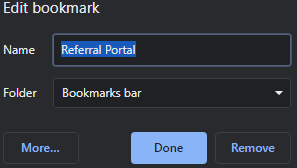 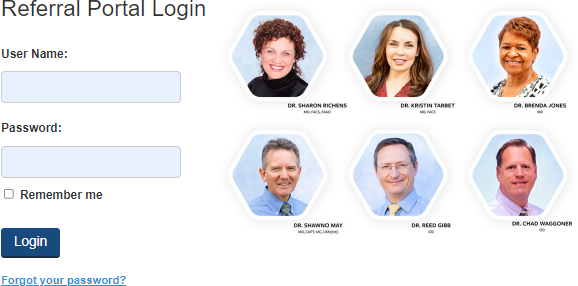 Log In Landing Page
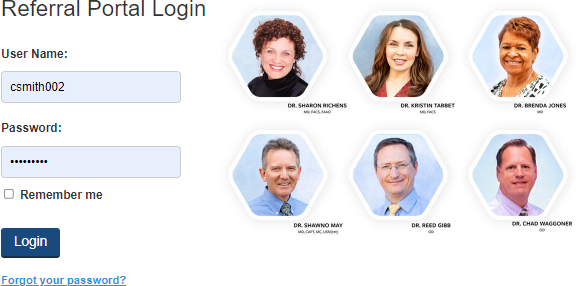 Use the “Forgot your password?” button to recover a forgotten password.
The temporary password will be emailed to the email address associated with the account.
Users with Admin permissions can reset a user's password.
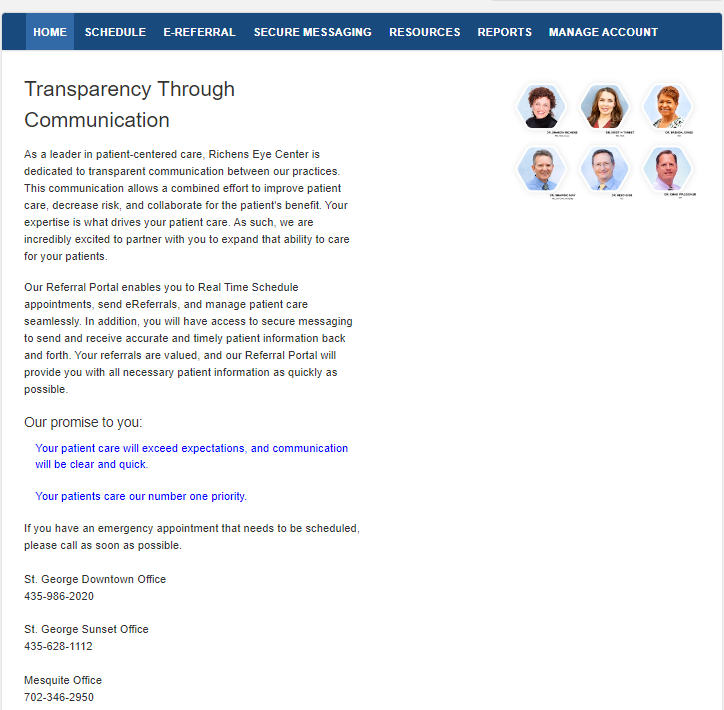 Home Page
Navigation Menu
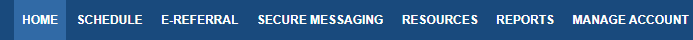 Home		Home page of the Referral Portal.
Schedule 		Real Time scheduling (RTS) of the patient with the specialist.
eReferral		Request for specialist practice to schedule the patient.
Secure Messaging 		Compose, send, receive and manage secure messages.
Resources 		Documents provided as resources for the referring providers and their patients.
Reports 		Access to reports for only the patients referred to the specialist by the referring practice.
Manage Account 	Allows individual users to reset their password or security question.  
	Admin user has access to add non-provider users, deactivate users and reset passwords.
Real Time Scheduling (RTS)
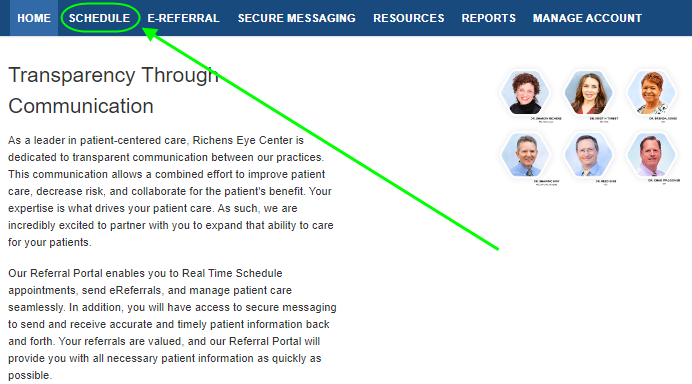 From the HOME page, click on SCHEDULE
Enter The Patient’s Information
Items marked with an asterisk are required.  When possible, please enter the data for all fields as that reduces the need to contact the patient. 
By entering the patient’s email address, the patient will receive an email confirmation of the referral with important information.
Enter Insurance Information
You may mark that the patient has insurance, but bypass entering the information if you will be sending a copy of the patient’s insurance card by secure messaging.  
Please be sure to include the front and back of the card when sending a copy.
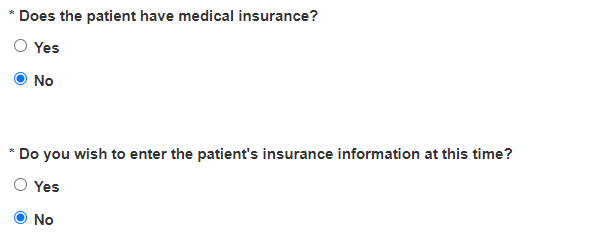 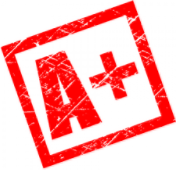 We want your patient’s experience with our office to be exceptional.  By providing complete information the communication between our practices will provide the patient with seamless care.
Policy Holder Information
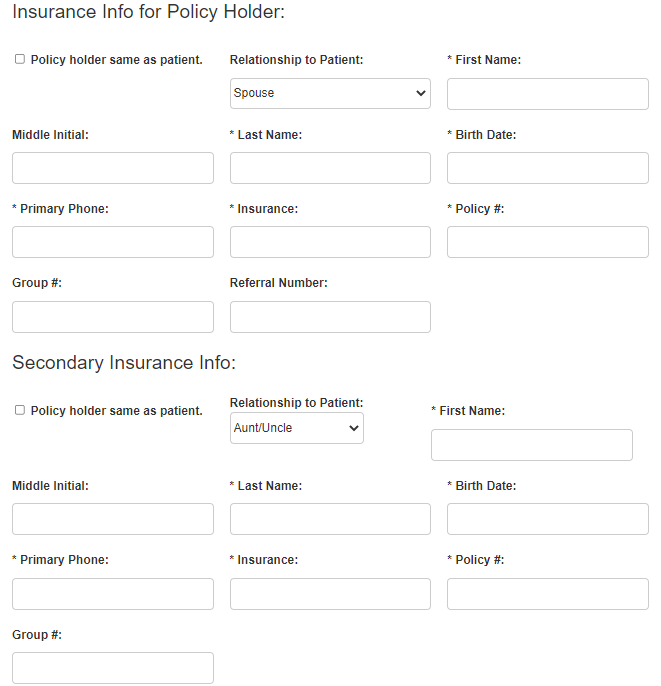 By checking Policy holder same as patient, the data entered on the previous screen will populate appropriately.
Please be sure to provide a  referral number where appropriate.
Appointment Information
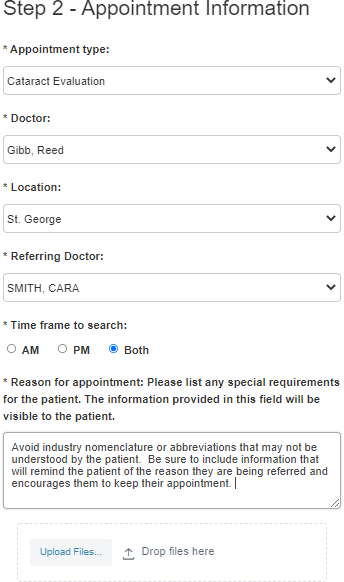 If there are specific instructions, they will appear as a pop-up message below the Previous and Next buttons.
First Available can be selected for the Doctor, the Location or both.  When selected, the calendar will provide a selection of appointments to choose from where the provider and location will be displayed.
Attachments can be added to the referral during the scheduling process by either uploading files or by drop and drag method.
Select The Appointment Date
When First Available is selected, hovering over the available dates will allow you to see the provider and location availability for that specific date.
Once a date is selected it will be displayed in a darker shade of green. 





Use eReferral feature if available dates do not meet the needs of your patient.  The patient data that was previously entered will be saved.
Once date is selected click Next to continue to time selection.
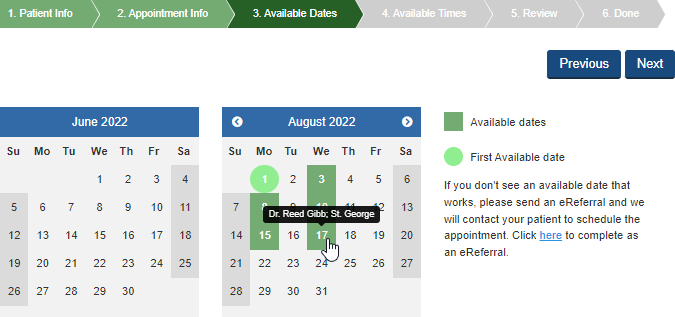 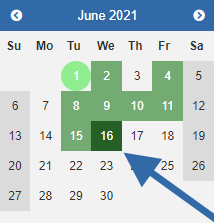 Select The Appointment Time
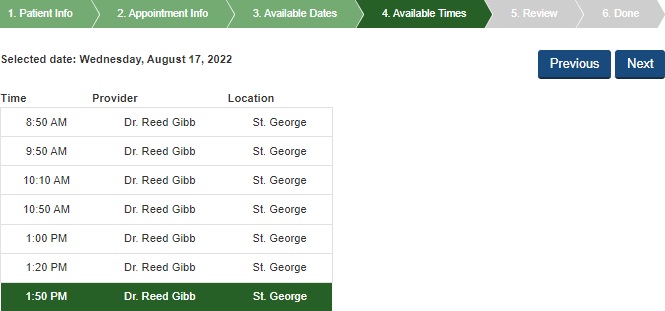 Once a time is selected it will be displayed in a darker shade of green.
Click Next to review the appointment details before scheduling.
Review The Appointment Details
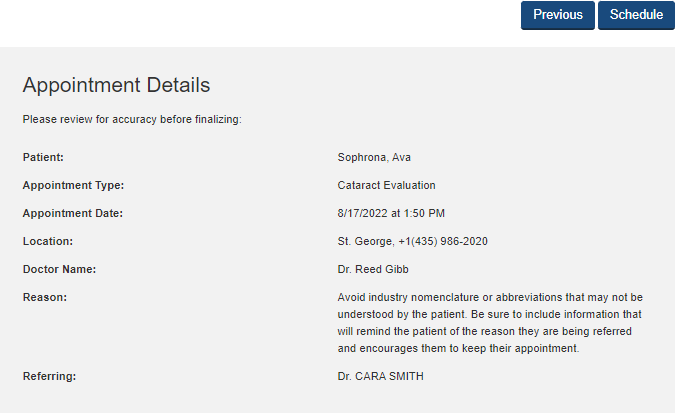 Carefully review the information listed in the Reason field to ensure it is accurate.
Click on Schedule to proceed with scheduling the appointment.
Patient’s Appointment Card
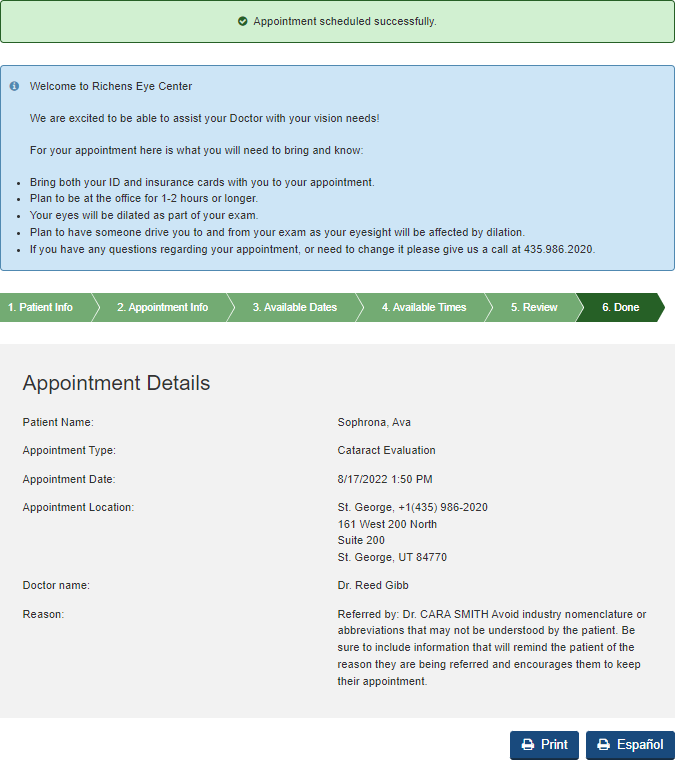 A validation message in green will confirm that the appointment was successfully scheduled.
Review the reminders for the appointment that are found in the blue box with the patient.
The appointment card can be printed in English by clicking on Print.
To provide the appointment card in Spanish, click on Spanish.  The copy will be displayed in Spanish then click on Imprimir to print the appointment card.
Patient Reminders
Printed Appointment Card
Emailed Appointment Confirmation
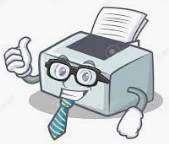 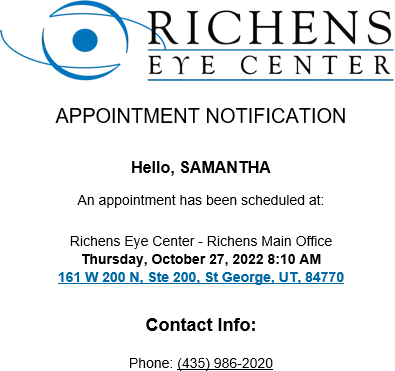 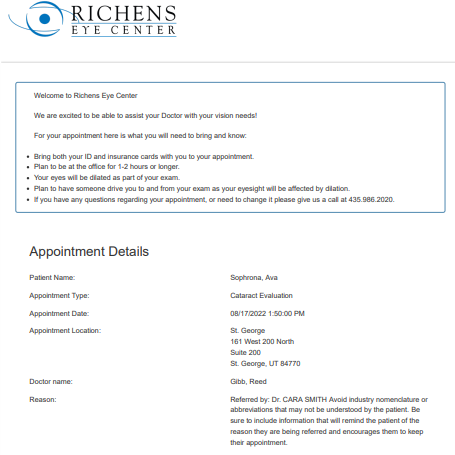 This reminder will be sent to the patient as soon as the appointment is scheduled.
Our practice will also remind the patient of their appointment  through our appointment reminder system.
eReferral
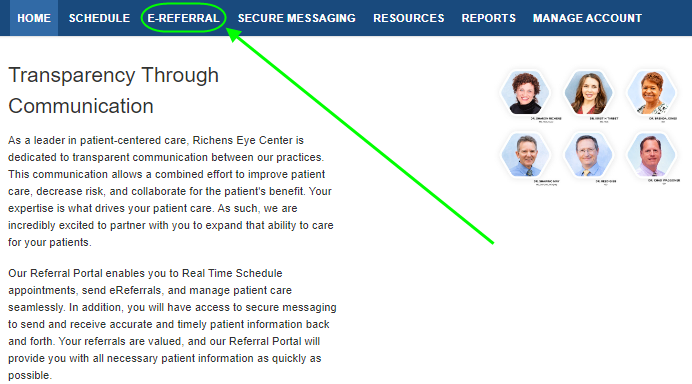 From the HOME page, click on eReferral
Once we have received the eReferral, our practice will contact the patient to schedule their appointment.
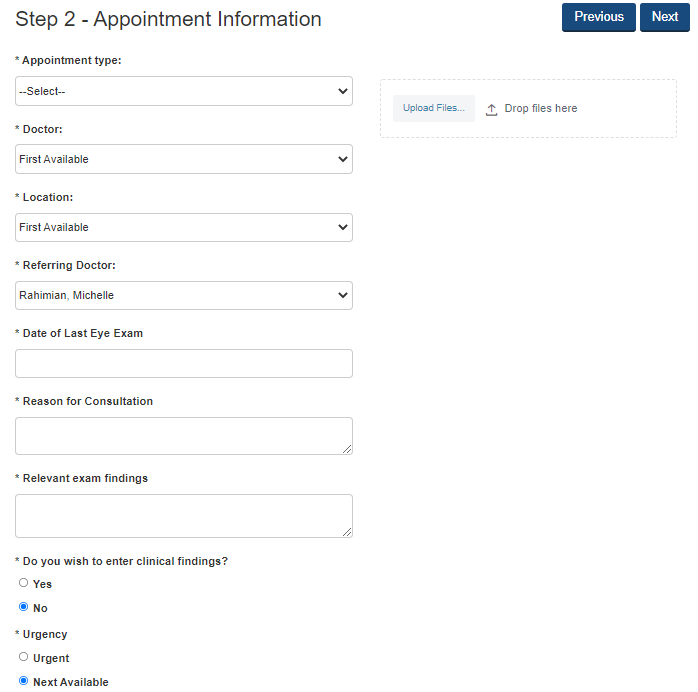 Step 1:  	Enter the patient’s information just as you would for RTS appointment.
Step 2:  	Complete the appointment details by making selections from the  provided drop-down menus.
Step 3:  	Enter the Date of the patient’s last Eye Exam.
Step 4:	Provided a comprehensive Reason for Consultation to help our staff schedule the patient appropriately. 
Step 5:  	Relevant exam finding can be entered or simply enter “see attached” if office notes, test results or a referral letter will be attached to the referral.  
Step 6:	Clinical findings can be entered by checking the yes box.  Additional fields will be displayed for completion.
Step 7:	Urgent – Patient will be scheduled in the next 5 to 7 business days.
	Next Available – will be next available based upon appointment details selected.
Step 8:	Upload desired files such as clinical notes, patient forms or insurance card images to be sent with the referral.  Note:  additional information may be sent via secure messaging.
Secure Messaging
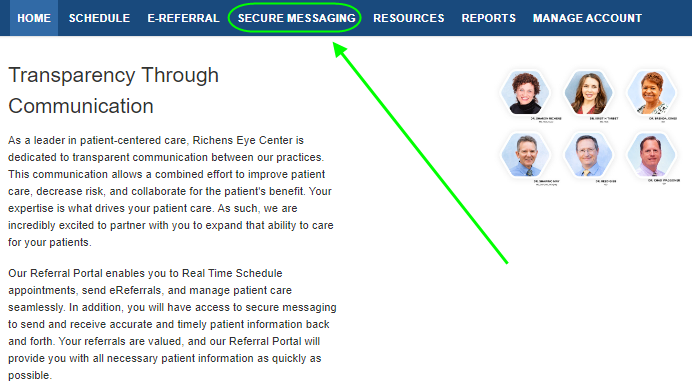 Secure Messaging is easy to use and employs encrypted technology to protect Patient Health Information to ensure HIPAA compliance.
Attachments are also encrypted allowing us to share key information for the coordination of patient care.
From the HOME page, click on Secure Messaging
Guidelines & Policy
The Secure Messaging Guidelines & Policy must be agreed to for you to take advantage of this very useful feature.
Secure Message Center
The Secure Message Center looks and functions very similar to email.  
Using Secure Messaging to send patient information between our practices will ensure that we are communicating in a manner to protect the patient’s health information.
To read a message simply click on the Subject to open the message.
Once the message is open click on Respond to reply to the message.
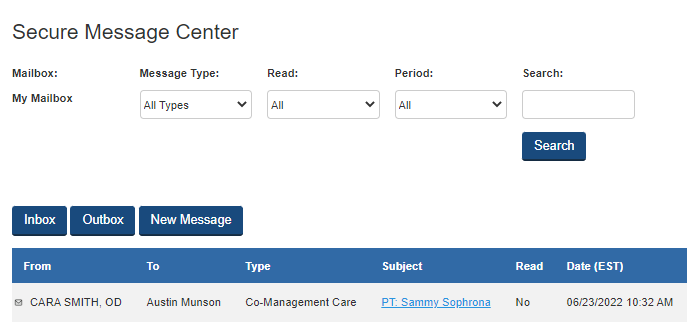 Initiating A New Secure Message
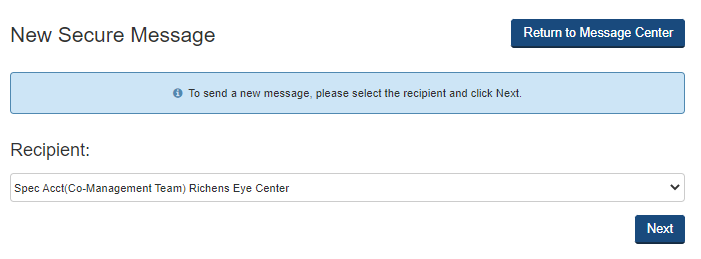 Click on New Message from within the Message Center.
Select a Recipient from drop down menu and then click Next
Composing a New Secure Message
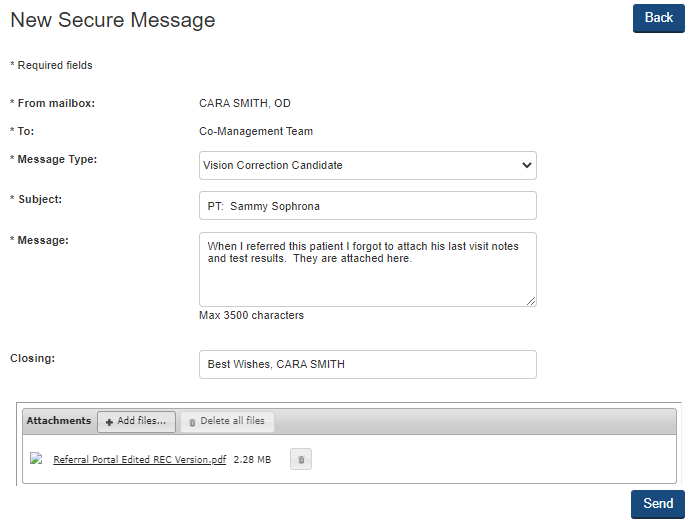 Select a Message Type from the drop-down menu.
For the Subject we recommend referencing the patient’s name and what the secure message pertains to as this will make it easier to review and search secure messages.
Attachments with irregular file extensions may be blocked or fail to send.  Please contact our office directly if this occurs as the parameters can be adjusted to meet your needs.
Secure Message Outbox and Filters
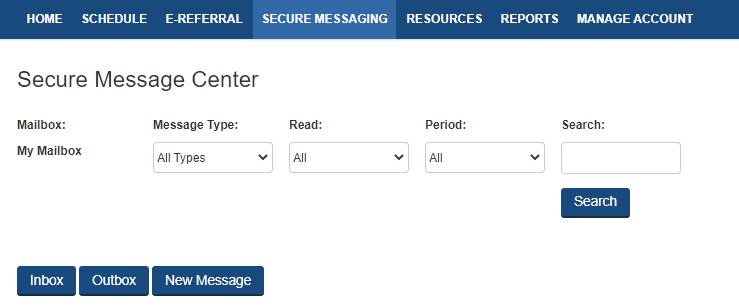 The Outbox will display all message that have been sent and they are retained in the Outbox until you delete them.
Use the filters to define the details to be displayed or to Search for a specific patient.
Resources
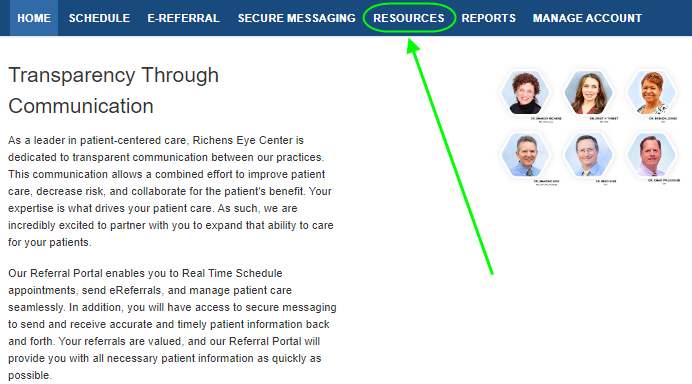 From the HOME page, click on Resources
Current Resource Library
This represents the current list of documents provided in the Resources section.  
If you have suggestions for additional items you wish to have added, please let us know!
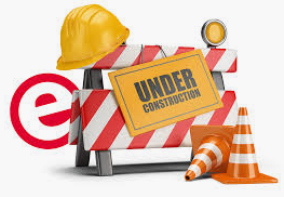 Reports
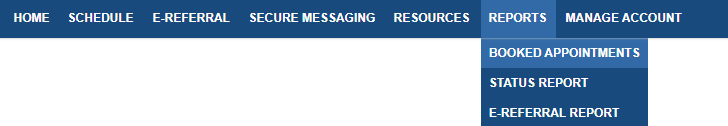 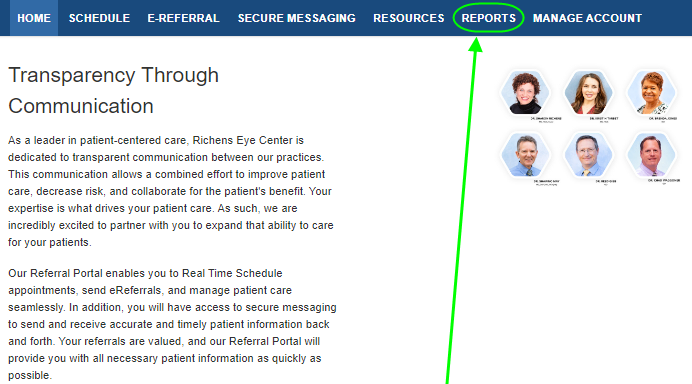 Status Report is a live report that provides the current status of your referred patients. This report will include referred patients that were scheduled using Real Time Scheduling and eReferrals once they are scheduled by our practice. 
Booked Appointments lists all appointments booked through the Referral Portal.  This report does not update the status of the appointment.  The appointment displayed on this report will be the original date of the appointment.
eReferral Report lists all appointments booked through the eReferral process.
From the HOME page, 
click on Reports
Booked Appointments
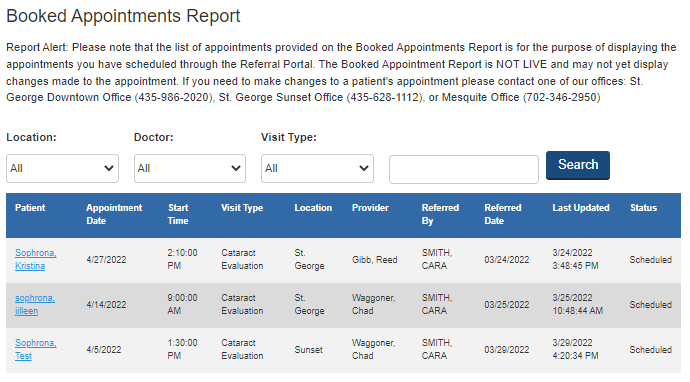 The filters will allow customization of the data to be viewed.
The Search filter will allow you to search for a particular patient.
This report contains only patient that were Real Time Scheduled.
Referred Patient Status Report
The filters will allow customization of the data to be viewed.
Patients that do not have a future appointment with the specialist’s practice will be highlighted in red.  This is to help your practice identify patients that should be scheduled for follow up with your practice.
The report updates each time it is opened.
The data can be exported into Excel. 
The download or print icons will provide access to the referral letter for a particular appointment.
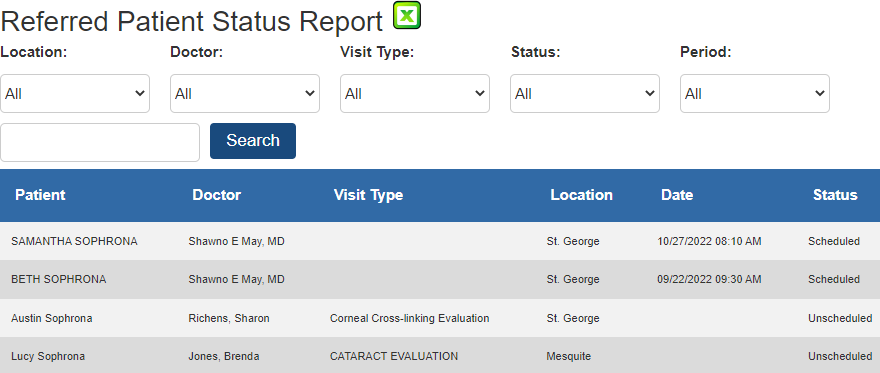 Please note the Visit Type field will be blank due to the complexities of our scheduling.  See the Booked or eReferral Reports for exact visit type for the referred patient.
Referral Letter Sample
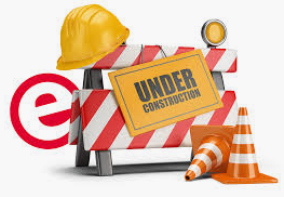 eReferral Report
The filters will allow customization of the data to be viewed.
The report updates each time it is opened.
If present, the Phone Icon indicates that a call(s) has been made to the patient to schedule their appointment and there are notes to view.  
Click on the Status of a specific patient to view the notes.
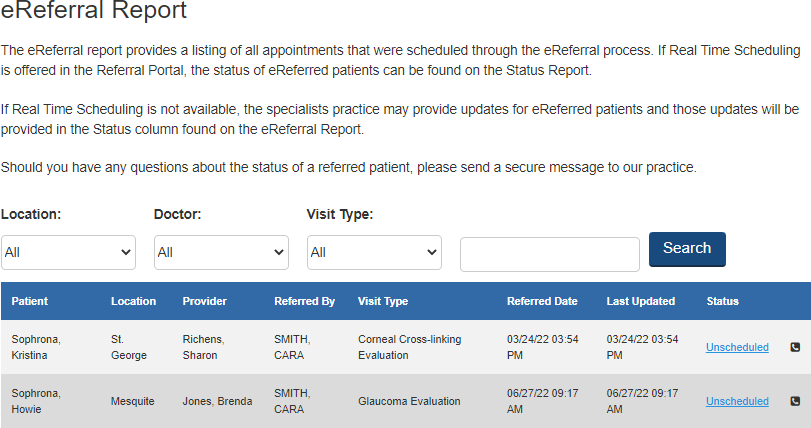 Manage Account
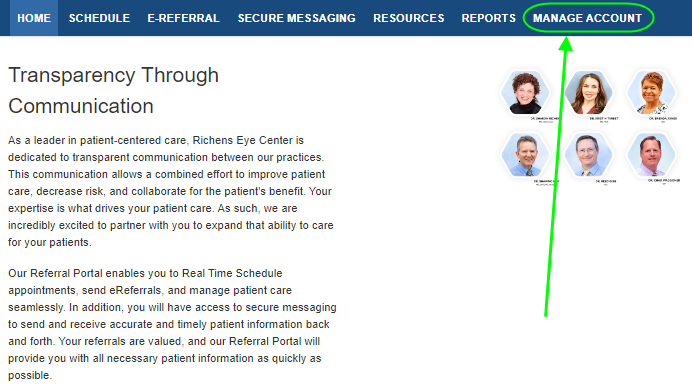 From the HOME page, 
click on Manage Account
My Account
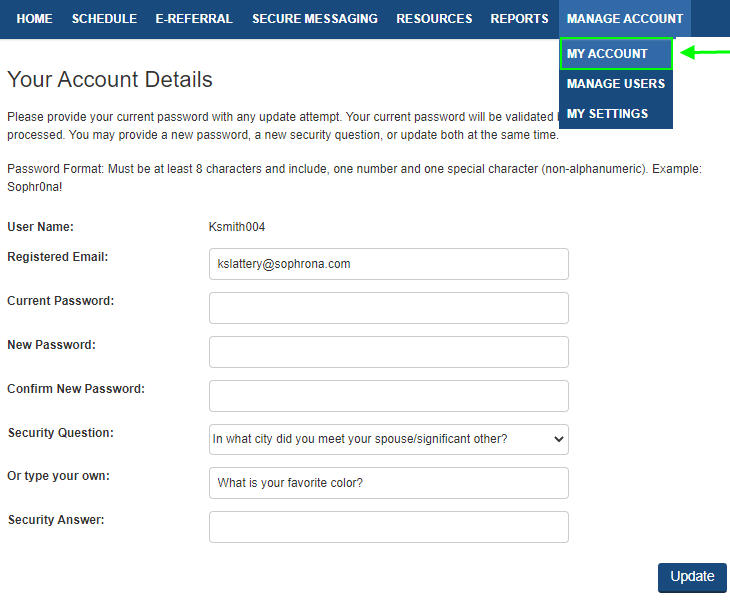 Individual users have access to change their email address, password, security question and answer.
Manage Users
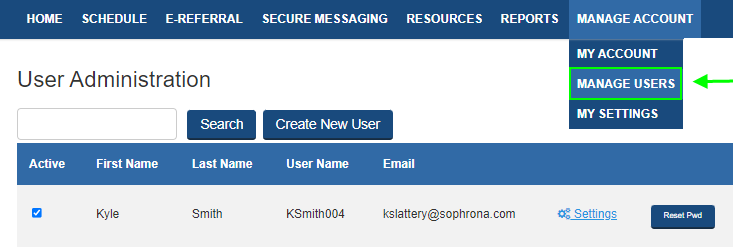 Only Referral Portal users with Admin permissions will be able to access the Manage Users section.
DO NOT add providers here or use their names when creating providers. 
A user’s Email Alerts can be turned on or turned off by clicking on Settings.  Check the box next to the alerts to be turned on.
A user’s password can be reset by clicking on Reset Pwd.  The new temporary password will be emailed to the address listed for the account.  The user will be prompted to set a new password when they log in with the temporary password.
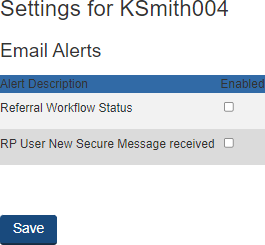 Create New User
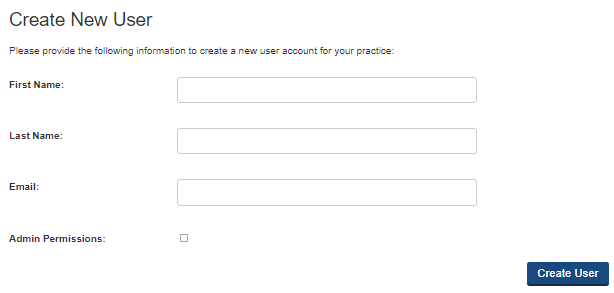 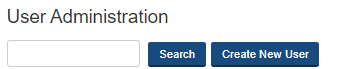 Select Create New User.
Enter the required data and check the Admin Permissions box if you wish to grant access to the Manage Users section of the Referral Portal to the new user.
A confirmation pop up will appear with the new user’s credentials.  This information will be sent to the new user via email.
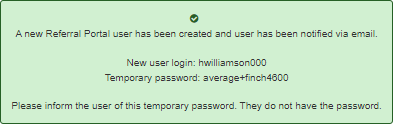 Thank you in advance for utilizing our Referral Portal!
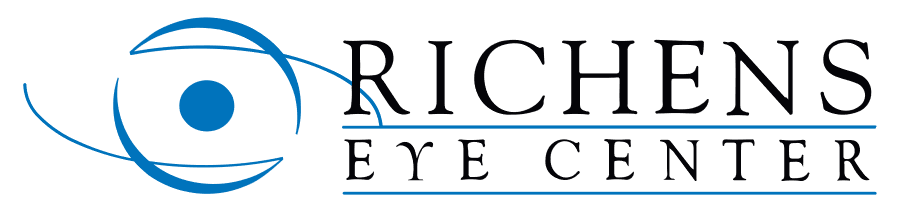 Austin Munson
austin@richenseyecenter.com
435.986.2020
richenseyecenter.com